أوراق عمل وحدة

( يظهر مهارات العمل مع الآخرين)
الدرس الثالث
جمع صور من المجلات تعبير ية عن تقديم وطلب  العون والمساعدة
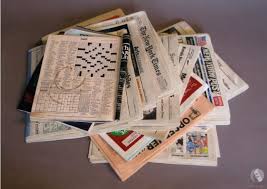